PMM Country Landscaping Analysis Overview

Progress Update and Next Steps
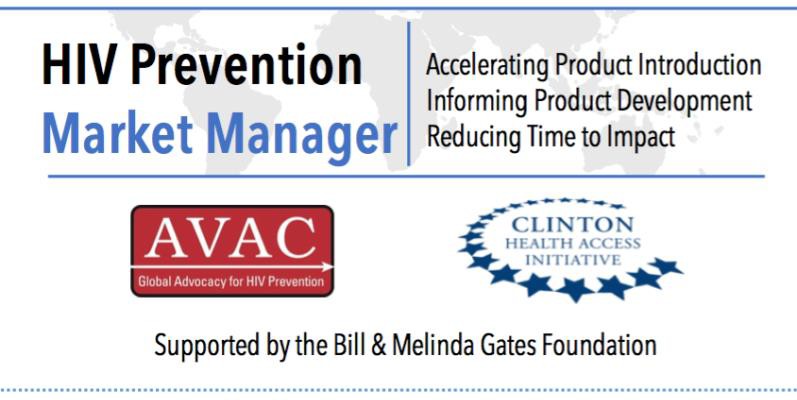 September 2020
Contents
1.	Planning for CAB-LA Introduction
Methodology Overview
Findings & Recommendations for Early Implementation Project Focus
Malawi
Zimbabwe

Translating & Operationalizing Country Landscaping Recommendations
2
PMM is advancing planning for future biomedical prevention product introductions, with a focus on
CAB-LA, to avoid oral PrEP challenges and reduce time to impact
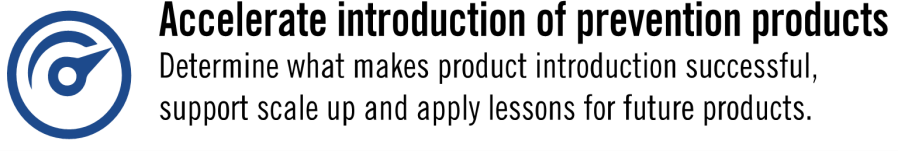 Research-to-Rollout Timeline
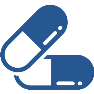 PMM aims to expand the product portfolio and shorten the time between regulatory approval and product uptake
Oral PrEP early adopters
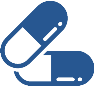 Oral PrEP later adopters
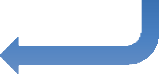 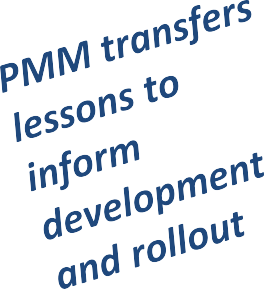 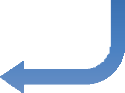 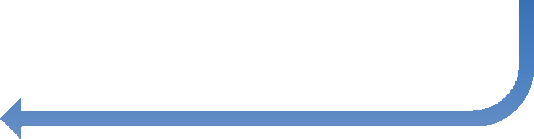 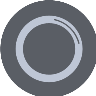 DPV ring
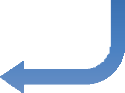 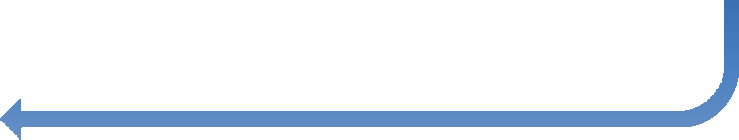 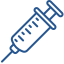 CAB-LA
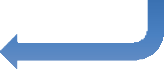 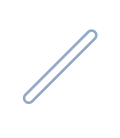 Other Pipeline
Products
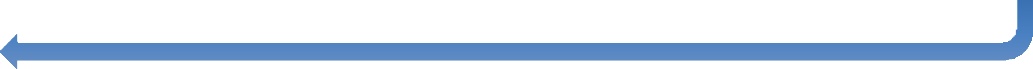 While there are continued opportunities to achieve impact with interventions like oral PrEP, experience from family planning delivery suggests we can improve uptake and use by expanding the product portfolio.

PMM draws lessons from current HIV prevention interventions to inform the development and delivery of next-generation products. Through innovative approaches, PMM is improving coordination of post-trial access and rollout to ensure these more optimal products reach those in need as quickly as possible.
3
Intentional coordination will continue to be critical to facilitate rapid learning and achieve greater impact
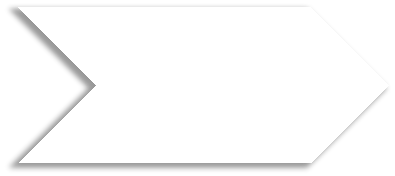 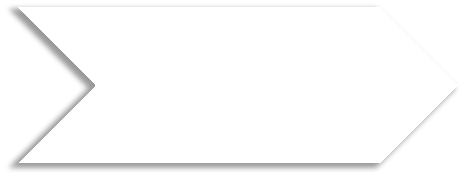 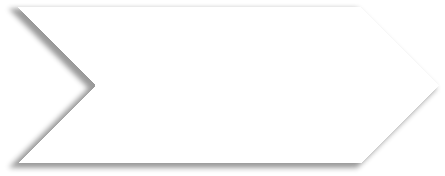 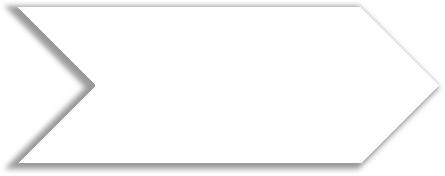 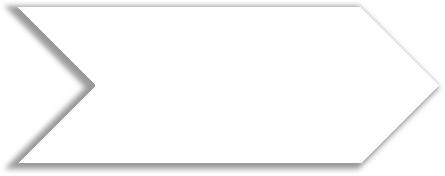 Regulatory Approval & Normative Guidance
Delivery / Supply Chain
Individual Uptake & Continued Use
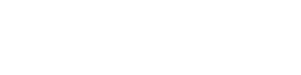 Research
Planning & Budgeting
ViiV
C I V I L

S O C I E T Y
Global
HPTN
HPTN
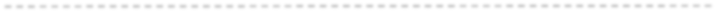 WHO
BioPIC (TA, framework, coordination)
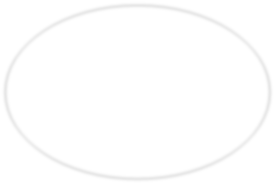 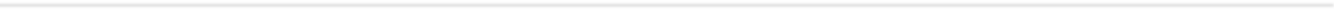 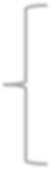 SA NDOH
Country Landscapes
NASCOP
Regional/ National
Zim MOHCC
BPS/Malawi
Funding To expand with BioPIC
donor
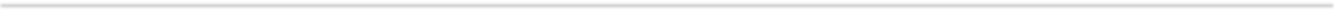 NIAID
NIAID
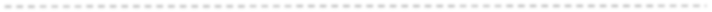 BMGF
PEPFAR
engagement
Global Fund
4
The need for intentional coordination and planning will increase in the years ahead, as the HIV
prevention pipeline continues to grow and diversify
|
2020
|
2021	|
2022
|
2023
|
2024
Possible HPTN
084 results
Possible FDA
Submission
Possible regulatory approval & early introduction for CAB-LA
Possible regulatory approval & early introduction for DPV ring

Possible regulatory approval & early intro
of Dual Px Pill

F/TAF efficacy trial in women
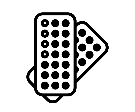 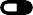 Monthly oral PrEP (Islatravir) Phase II trial
Monthly oral PrEP (Islatravir) efficacy trials
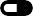 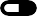 5
Successful product introduction will involve well-designed, phased implementation projects in priority
countries to answer key demand and supply-side questions and inform planning for broader scale up
PMM has undertaken landscaping in Malawi and Zimbabwe to inform design of early implementation projects.
Using a comment framework, this approach will yield standardized outputs and establish a precedent for similar assessments going forward – both for CAB-LA and other pipeline products.

The outcomes of this analysis will inform early implementation planning and prioritization including:
How and where can prevention products be effectively delivered to target populations?
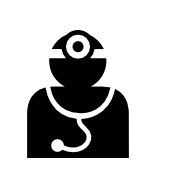 Where should early implementation projects focus?
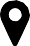 What pending questions should demonstration projects aim to answer to inform broader, more effective implementation?
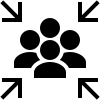 Who are the target populations?
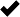 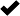 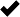 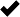 How can target populations be supported to take up a product using attract, engage, and enable interfaces?
6
Contents
1.	Background
Methodology Overview
Findings & Recommendations for Early Implementation Project Focus
Malawi
Zimbabwe

Translating & Operationalizing Country Landscaping Recommendations
7
PMM used quantitative and qualitative methods to identify sub-national geographies, target populations,
delivery channels, and prevention networks to prioritize in early introduction activities for CAB-LA
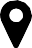 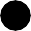 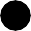 Where?	Who?
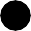 PMM first identified target populations through:
Quantitative analysis comparing incidence across sub-populations
Qualitative review of government strategic documents, seminal studies, and in-country programming to fill gaps in data
In collaboration with BMGF, PMM identified priority sub-national geographies based on three filters:
High need geographies based on incidence
Geographies with existing programming and/or infrastructure to support sustainability of future investments
Geographies documented as key population-specific priorities
PMM then conducted in-depth reviews on barriers and enablers for AGYW, FSW, and MSM along the product adoption pathway to identify optimal attract, engage, and enable (AE&E) channels
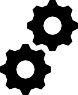 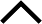 Which Channels?
How?
Because no single UPI or AE&E will be best suited to provide services to all populations, PMM recommends developing prevention networks to effectively meet the needs of target populations over time:
PMM mapped existing and potential user-provider interfaces (UPIs) across target population groups, documenting readiness to deliver CAB-LA and effectiveness in reaching target populations:
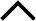 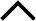 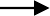 Private
Public
End-User
Service Delivery Hub
Attract,	Health Service Engage, Enable	Entry Points
Channels
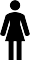 Community- Based UPI
Community- Based UPI
Facility-Based UPI
Facility-Based UPI
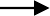 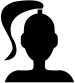 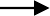 AGYW	MSM	FSW	Females, 24-35	PBFW…
*For full methodologies on each section, see Phase I, Phase II, and Phase III decks
8
Contents
1.	Background
Methodology Overview
Findings & Recommendations for Early Implementation Project Focus
Malawi

Zimbabwe

Translating & Operationalizing Country Landscaping Recommendations
9
Comprehensive delivery networks of UPIs and AE&Es should be assembled to best meet individual and population needs over time
HIV Prevention User Journey Network
Attract, Engage, Enable Interfaces
AE&E Channels
E.g.: mass media, girls’ clubs, peer educators, virtual support platforms
Entry Point UPIs
Will serve as service delivery entry points, providing information and/or part of the CAB-LA delivery cascade (e.g. counseling, testing) and linking clients to delivery hubs.
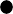 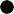 AE&E Channels Will provide information to link clients to prevention services and/or continuation support.
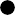 Service Delivery Hub
User-Provider Interfaces
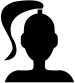 Will be UPIs that are fully equipped to deliver CAB-LA.
Service Delivery Hubs Recommended service delivery channel for
CAB-LA
However, client pathways and UPI roles within a given network are expected to be adaptable and can evolve over time:
Entry Point UPIs Health system entry points that play a supportive role, linking clients to a service delivery hub
An entry point UPI that is not initially capacitated to deliver CAB-LA may evolve over time to become a fully functioning hub. In some cases, a fully equipped hub may rather serve as an entry point, linking a user to service delivery at a more acceptable or accessible hub.
Client pathways are unlikely to be linear and will evolve over time, depending on client
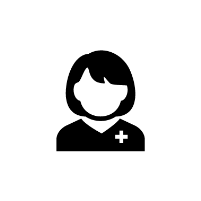 preferences and needs along the product adoption pathway	10
Attract, engage, and enable channels, will shape client experiences of and navigation through prevention networks, providing support through all phases of product adoption from awareness to adherence
Optimal attract, engage, and enable (AE&E) channels will vary based on population groups and where clients are on their product adoption journey.

However, some approaches or strategies will be broadly applicable across population groups and product adoption phases.
11
Contents
1.	Background
Methodology Overview
Findings & Recommendations for Early Implementation Project Focus
Malawi
Zimbabwe

Translating & Operationalizing Country Landscaping Recommendations
12
In Malawi, early CAB-LA implementation should leverage STI and FP clinics and drop-in centers, generating broad awareness with mass media and employing targeted engagement to reach priority populations
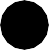 Recommended User-Provider Interfaces
Proposed service delivery “hubs”:
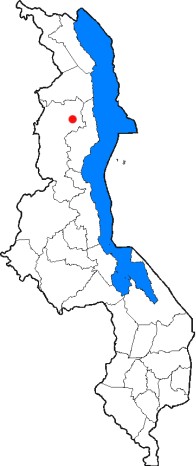 STI clinics (public facilities)
FP clinics (public facilities)
Private clinics
Drop-in centers
Key supportive “spokes”:
ANC/PNC clinics
Under-5 clinics
Mobile clinics
Club outreach services
KP hotspot pop-up services
School outreach services
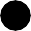 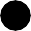 Target Populations*
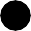 Key Attract, Engage, and Enable Channels
AGYW
FSW
MSM
Females, 24-35
Awareness
Mass media messaging through radio, TV, social media to normalize prevention
Population-specific small groups and targeted outreach
Evaluation
Population- specific small groups and targeted outreach through hotspots, bars, social media
Uptake
Public and private
clinics
Outreach or population- specific channels for groups who cannot or do not access public facilities
Adherence
Virtual support through prompts and reminders
Population- specific small groups
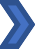 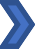 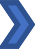 Clients of
FSW
PBFW
TGP
Truck Drivers
Female Vendors
Border
Traders
Barriers and enablers analyzed
Quantifiable
*For full end-user analysis on AGYW, FSW, and MSM, see Phase II deck
13
Government partners emphasized the importance of prioritizing introduction in all three regions in Malawi, ensuring generation of diverse evidence that can be translated into learnings across and beyond
the country
Blantyre
1	South West Zone
Lilongwe
Central West Zone
Mzuzu City
Mzimba, North Zone
2
3
Higher district-level HIV prevalence among MSM than national MSM avg
Highest district-level HIV incidence
Urban-rural composition
Highest incidence in the Northern Region, but lower incidence in surrounding rural area
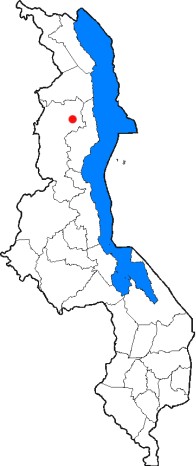 Epidemic
3
Trial site for HPTN 084
DREAMS district with existing infrastructure
PEPFAR KP programming
•
PEPFAR programming for KPs through FHI and Jhpiego & programs for PBFW and SDC through
Programming*
Trial site for HPTN 084
Oral PrEP demo projects
PEPFAR KP programming & programs for PBFW and SDCs
2
Oral PrEP demo projects	EGPAF
1
BPS focusing on HSS with dedicated district Px Coordinator to drive integrated Px strategy
Shared Tx/Px Coordinator to drive program strategy and linkage
Siloed program specific Px coordinator to support integrated programming and Px linkages
Systems
*These three geographies align with districts with highest PrEP targets in COP2020; for full district profiles, see Phase I deck
14
While networks across districts have similarities, in Blantyre, drop-in centers may be optimal hubs for a community-based prevention network, as they already provide services to many populations
Network Overview & Analysis
Community based UPI network with Drop-In Center as “hub”
Management Support: District Health Office (DHO) provide support
to the Drop-In Centers, which includes staffing some centers.
Supply Chain System: Drop-In Center/DREAMS sites supported by partners involved in direct service delivery procure their own HIV commodities.
Data system & Flow: Drop-In Center/DREAMS sites attached to a
Government facility in the catchment area for reporting
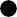 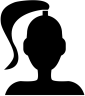 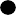 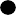 End-User
Go Girls Clubs	Virtual Support	Mass Media
Attract, Engage, Enable Channels
Peer Mobilisers
School Outreach
Small Groups
STI Clinic	FP Clinics
Mobile Clinics	ANC/PNC
End-User Considerations
AGYW generally prefer convenient user-provider interfaces where they won’t be seen accessing HIV- related services to minimize stigma.
Health Service Entry Points
HTS Clinics	ART Clinics	Under 5 Clinics

Pop-Up Sites at KP Hot spots
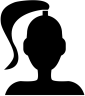 FSW often prefer to access services in a “one-stop shop” model with operating hours that are convenient to their working hours.
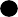 Drop-In Center (incl. DREAMS sites for AGYW)
MSM may perceive stigma in public facilities and prefer more readily accessible sites where services are perceived to be confidential and peer-driven.
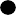 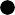 Service Delivery “Hub”
15
STI and Family Planning clinics may also be optimal public sector hubs in Blantyre, given the overlapping risk factors of clients accessing these services
Network Overview & Analysis
Public facility-based network with STI and/or FP clinics as the “hub”
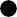 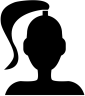 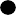 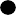 End-User
Management Support: Facility-in-charge leads the service delivery operations with backstop support from the District Health Office.
Go Girls Clubs	Virtual Support	Mass Media
Supply Chain System: commodities are procured and distributed
through the MOH supply chain systems for HIV commodities
Attract, Engage, Enable Channels
Peer Mobilisers
School Outreach
Data system & Flow: Data flows through the national DHIS system. For mobile/ outreach services, data is reported to the main facility supporting the service.
End-User Considerations
AGYW generally prefer to receive services where they already obtain care. They will also have familiarity with injectables at an FP clinics. However, public facilities may feel less private and more stigmatizing than Drop-In Centers for AGYW.
FSW will likely prefer to receive services where they already obtain care, so FP and STI clinics will provide an optimal service delivery point for FSW already accessing these services, but both FSW and MSM are likely to perceive stigma at public facilities.
Small Groups
Mobile Clinics
HTS Clinics
ART Clinics
Drop-In Centers
Under 5 Clinics
ANC/PNC
Health Service Entry Points
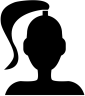 Pop-Up Sites at KP Hot spots
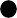 STI/FP Clinic
MSM who do not self-identify are unlikely to access specialized care, so public facilities will be an important service delivery point if hours are convenient.	16
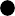 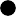 Service Delivery “Hub”
Contents
1.	Background
Methodology Overview
Findings & Recommendations for Early Demonstration Project Focus
Malawi
Zimbabwe

Translating & Operationalizing Country Landscaping Recommendations
17
In Zimbabwe, early CAB-LA implementation should leverage VCT clinics, and partner-led satellite and mobile clinics, strengthening communication platforms for awareness and targeted engagement for priority populations
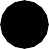 Recommended User-Provider Interfaces

Proposed service delivery “hubs”:
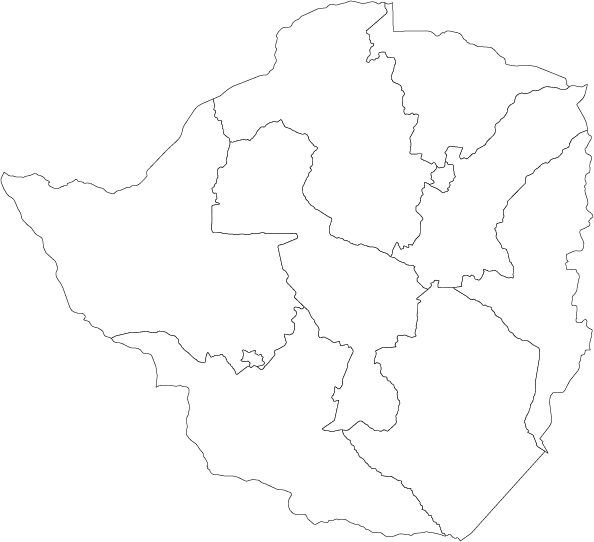 VCT clinics (public facilities)
Satellite clinics
Private clinics (pharmacy)
Mobile clinics
Key supportive “spokes”:
ANC/PNC clinics
Under-5 clinics
FP clinics
Youth friendly facility
Pop up clinics
School outreach services
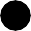 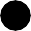 Target Populations
Recommended User-Provider Interfaces
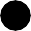 AGYW
FSW
MSM
Females, 24-35
Awareness
Mass media messaging through radio, TV, social media to normalize prevention
Targeted roadshows
Evaluation
Population- specific small groups and targeted outreach through community dialogue and social clubs
Uptake
Public and private
clinics
Outreach or population-specific channels for groups who cannot or do not access public facilities
Adherence
Virtual support through prompts and reminders.
Community support through clubs and groups led by CHWs
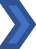 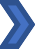 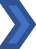 PBFW
Prisoners
TWG
Clients of
FSW
Trans male/ female SW
People who use drugs
People with disabilities
Quantifiable
Barriers and enablers analyzed
*For full end-user analysis on AGYW, FSW, and MSM, see Phase II deck
18
District prioritization discussions are ongoing with government partners to ensure generation of diverse
evidence that can be translated into learnings across and beyond the country
Beitbridge
Mat South
Chitungwiza
Harare
Tsholotsho
Mat North
Gwanda
Mat South
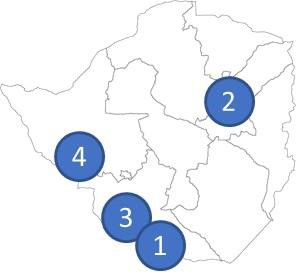 1
2
4
3
Border town with high population of AGYW, FSW
and their clients
Second highest district-level HIV incidence
Peri-urban with mining industry
Rural district with all epi indicators in top 10.
5th highest HIV incidence
Highest district- level HIV incidence
Urban district
Epidemic
Comprehensive Px/SRH services for AGYW/KP
Trial site for ASPIRE, MTN-032,HPTN 081, HVTN 107
PEPFAR oral PrEP expansion district for AGYW, FSW
Trial Site for SAPPH-IRe HIV Px
PEPFAR oral PrEP expansion district
Trial Site for SAPPH-IRe HIV Px
Oral PrEP pilot district
PEPFAR oral PrEP expansion district
Trial Site for SAPPH-IRe HIV Px
Programming
BMGF-PSI is 3 of 7 districts in province
Leverage BMGF- PSI investment in Mat South
Existing structures from trials and demo projects
Leverage infrastructure from pilots
Systems
BMGF-STRIDE supports Provincial Officers to coordinate integrated Px program implementation in all provinces
19
For full district profiles, see Phase I deck
In Zimbabwe, VCT and Family Planning clinics could serve as potential “hubs” for service delivery within
the public system due to their existing capacity and reach
Network Overview & Analysis
Public facility-based network with VCT and/or FP clinics as the “hub”
Management Support: District Medical Officer (DMO) serves as overall decision maker with support from HIV focal person (could be district nursing officer (DNO) and district health promotion officer (DHPO).
Supply Chain System: commodities are procured and distributed through the MOH supply chain systems for HIV commodities.
Data system & Flow: Data flows through the national DHIS system, with management from a district health information officer (DHIO) who coordinates data collection and submission to province.
End-User Considerations
AGYW generally prefer to receive services where they already obtain care. They will also have familiarity with injectables at an FP clinics. However, public facilities may feel less private and more stigmatizing than Drop-In Centers for AGYW.
Like AGYW, FSW will likely prefer to receive services where they already obtain care, so FP and STI clinics will provide an optimal service delivery point for FSW already accessing these services but both FSW and MSM are likely to perceive stigma at public facilities.
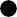 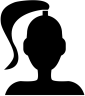 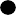 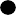 End-User
Virtual Support Platforms	Mass Media
Attract, Engage, Enable Channels
Peer Mobilisers
School Outreach
Small Groups/Clubs
Mobile Clinics
STI Clinics
ART Clinics
Health Service Entry Points
VIAC
ANC/PNC	Under 5 Clinics
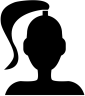 KP/Youth-Friendly Sites
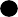 VCT/FP Clinic
MSM who do not self-identify are unlikely to access specialized care, so public facilities will be an important service delivery point if hours are convenient.	20
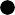 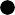 Service Delivery “Hub”
While they will be important UPIs across the country, mobile clinics are particularly appealing as service delivery hubs in Beitbridge, targeting high mobility clients in the border town
Network Overview & Analysis
Community based network with mobile clinics as the “hubs”
Management Support: District Medical Officer (DMO) serves as overall decision maker with support from HIV focal person (could be district nursing officer (DNO) and district health promotion officer (DHPO).
Supply Chain System: commodities are procured and distributed through the MOH supply chain systems for HIV commodities.
Data system & Flow: Data flows through the national DHIS system, with management from a district health information officer (DHIO) who coordinates data collection and submission to province.
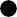 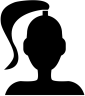 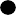 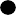 End-User
Virtual Support Platforms	Mass Media
Attract, Engage, Enable Channels
Peer Mobilisers
School Outreach
Small Groups/Clubs
ART Clinics VIAC
STI Clinics
Satellite Clinics
Under 5 Clinics
ANC/PNC
Health Service Entry Points
End-User Considerations
Studies have demonstrated that AGYW, FSW, and MSM prefer the convenience and discretion provided by mobile clinics. However, the lack of consistency of when the clinic will be at a given site may present a barrier.
Special considerations for location and operating hours will be needed to optimize delivery through mobile clinics for different target populations (e.g. proximity to a school for in-school AGYW or a KP hotspot during convenient hours for MSM and/or FSW).
VCT Clinics	FP Clinics

KP/Youth-Friendly Sites
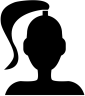 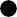 Mobile Clinics
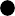 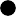 Service Delivery “Hub”
21
Similarly, satellite clinics are key delivery points across Zimbabwe, but may serve as particularly important hubs in Gwanda and Chitungwiza, due to their strong existing integrated HIV programming
Network Overview & Analysis
Community based network with satellite clinics as the “hub”
Management Support: District Medical Officer (DMO) serves as overall decision maker with support from HIV focal person (could be district nursing officer (DNO) and district health promotion officer (DHPO).
Supply Chain System: commodities are procured and distributed through the MOH supply chain systems for HIV commodities.
Data system & Flow: Data flows through the national DHIS system, with management from a district health information officer (DHIO) who coordinates data collection and submission to province.
End-User Considerations
AGYW generally prefer convenient user-provider interfaces where they won’t be seen accessing HIV-related services to minimize stigma.
FSW often prefer to access services in a “one stop shop” model with operating hours that are convenient to their working hours.
MSM may perceive stigma in public facilities and prefer more readily accessible sites where services are perceived to be confidential and peer-driven. However, government policies around MSM and FSW serve as a major barrier to accessing
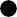 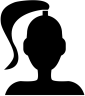 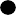 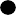 End-User
Virtual Support Platforms	Mass Media
Attract, Engage, Enable Channels
Peer Mobilisers
School Outreach
Small Groups/Clubs
ART Clinics VIAC
STI Clinics
Mobile Clinics
Under 5 Clinics
ANC/PNC
Health Service Entry Points
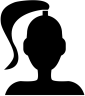 VCT Clinics	FP Clinics

KP/Youth-Friendly Sites
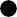 Satellite Clinics
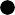 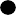 Service Delivery “Hub”
any services perceived to be population-specific.
22
Contents
1.	Background
Methodology Overview
Findings & Recommendations for Early Demonstration Project Focus
Malawi
Zimbabwe

Translating & Operationalizing Country Landscaping Recommendations
23
As part of the ongoing landscaping, PMM is outlining items required for operationalization of
recommended models/geographies (1/2)
PMM did consider feasibility when identifying UPIs. However, even relatively feasible delivery points will require system and policy adjustments to optimize CAB-LA delivery. Moreover, feasibility does not always align with end-user preferences.
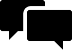 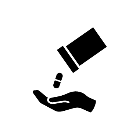 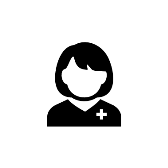 24
As part of the ongoing landscaping, PMM is outlining items required for operationalization of
recommended models/geographies (2/2)
Landscaping Focal Area
Sample Questions for Pilot Design
What are the optimal mechanisms at the national and sub-national level for coordinating CAB-LA introduction, what stakeholders need to be involved, from which sectors and how can these be sustained?
What evidence do stakeholders need to support introduction of a new product?
Leadership & Governance
How would supply chain systems need to be changed or adapted to accommodate new delivery channels for CAB-LA?
Supply Chain
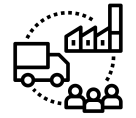 Financing
What are the likely costs related to operationalizing interfaces?
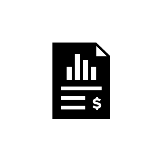 Information Systems
What changes need to be made to integrate CAB-LA existing M&E tools, registers and reporting?
What adaptations need to be made to the pharmacovigilance systems for ongoing safety and resistance monitoring?
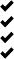 25
Completed landscaping analyses will help define specific research questions and other investment
priorities
Implementation Projects
Design to begin in 2021 to ensure readiness upon CAB-LA approval
Based on size and scope of investment, early implementation projects can answer key questions to support successful CAB-LA introduction:
What sub-groups are most likely to initiate CAB-LA at
a given UPI?
What AE&E channels are most effective at supporting product uptake and use among target populations?
How do end-user preferences, product use patterns, and engagement with service delivery channels evolve over time?
What are the effective mechanisms to facilitate linkage of services between UPIs?
What are the actual costs of delivering CAB-LA through a given channel? What are the costs of varying demand generation approaches?

26
Near-Term Priorities
Through Q1 2021
Complete country landscapes, mapping changes required for early implementation projects (e.g. health workforce, information systems)
Refine recommendations for early implementation
projects based on planned investment size and scope
Conduct design sprints to develop effective, user-
centered demand generation strategies for CAB-LA:
Design sprints can rapidly generate insights on reaching priority populations, especially MSM and FSW given existing research is less robust
Process: 2-3 months including planning prior to pilot design, during, or both to inform design of more innovative models for engaging end users Goals:
Awareness: understand product and benefits, overcome concerns, gain confidence about using it
Evaluation: what is user looking for in a product to make CAB-LA more attractive?
Uptake: understand criteria for an ideal service delivery experience
Adherence: identify strategies for breaking down internal and external barriers
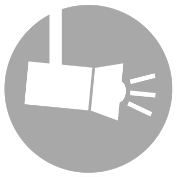